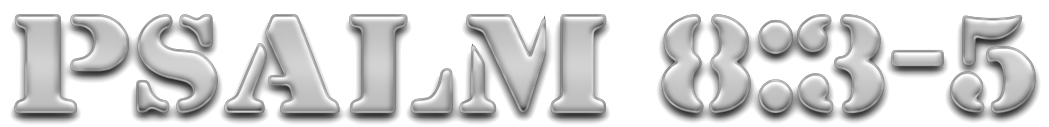 “When I consider Your heavens, the work of Your fingers, The moon and the stars, which You have ordained, What is man that You are mindful of him, And the son of man that You visit him? For You have made him a little lower than the angels, And You have crowned him with glory and honor” (NKJV).
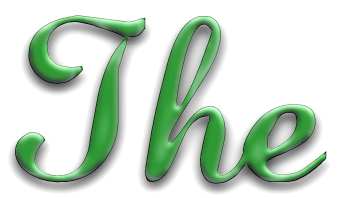 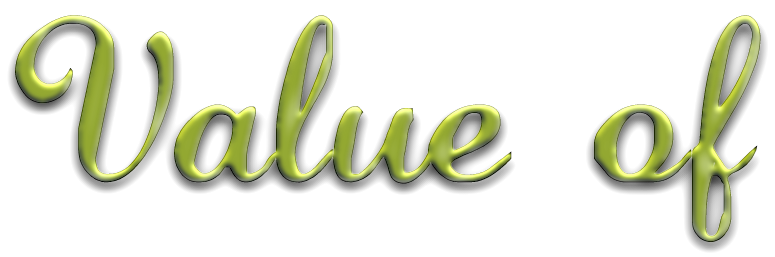 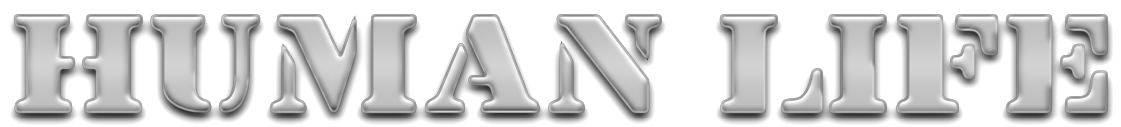 I. The Biblical Value of Human Life.
Made in God’s image (Gen. 1:26a).
Given Dominion over the Earth (Gem. 1:26b).
Jesus died to save us (Heb. 2:5).
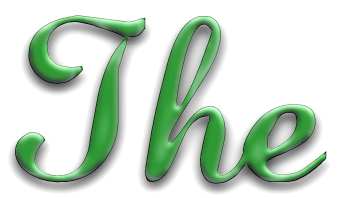 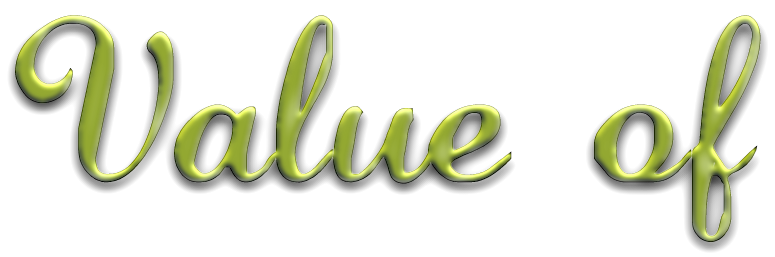 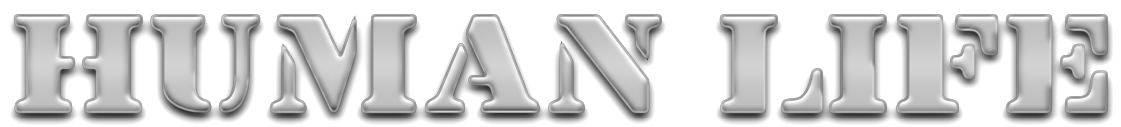 II. Things That Undermine the Value of Human Life.
War (Rom. 13:4).
Abortion (Ps. 139:13-14).
Euthanasia (Rev. 14:13; Gen. 9:6).
Racism (Acts 17:25-27).
Pornography (Matt. 5:27-30; 1 Tim. 2:8-10).